Introducing Health Dice
This activity was inspired by the popular game “Rory’s Story Cubes”. 

Students will have the opportunity to apply their knowledge about healthy decisions to scenarios created in this activity.
Story Cubes
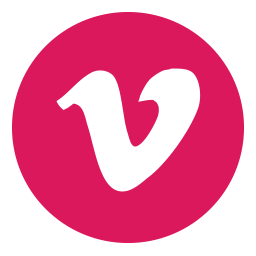 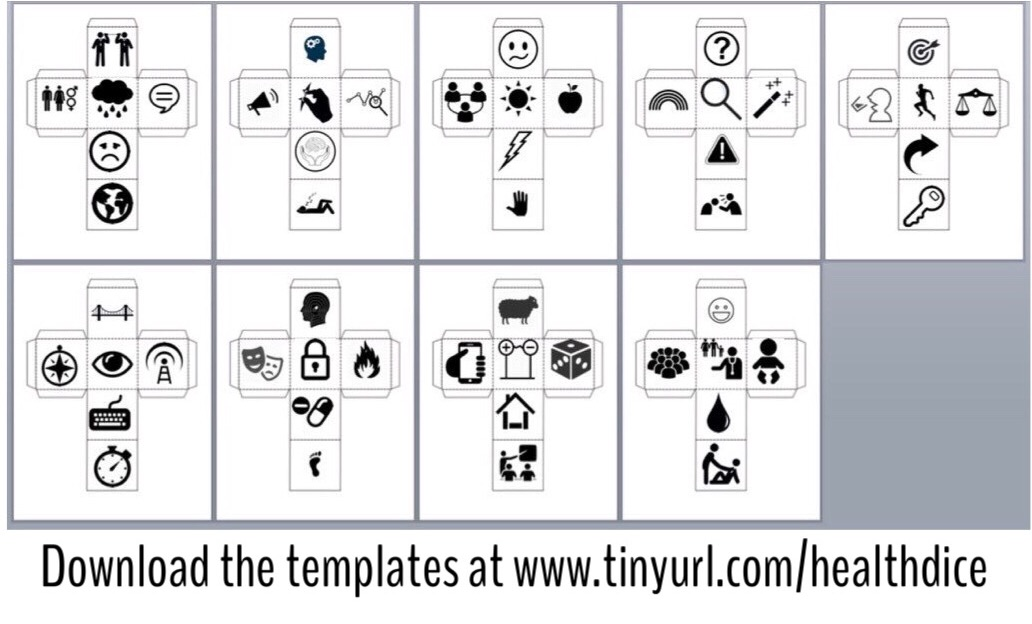 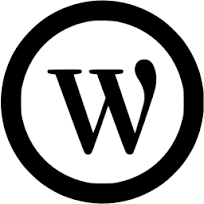 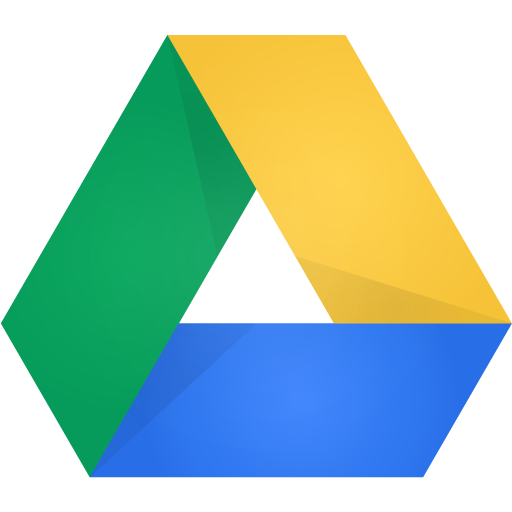 What Do You See?
[Speaker Notes: Introduce by asking - what do you see on each cube. Brainstorm ideas for each icon (try and make it relate to health).
I chose words such as: Comprehend, promote, prevent, analyze, demonstrate, access, communicate, enhance, avoid, reduce, practice, happy, sad, confused, gender, relationships, bullying, online, advocacy, goals, mental health, social health, emotional health, physical health, nutrition, hydration, sleep, muscles, reproductive health, media.
Vimeo link is me stating why I created my story cube.
Wordpress link is a blog post with extended resources.
Google link is a copy of the story cube template.]
What’s Your Story?
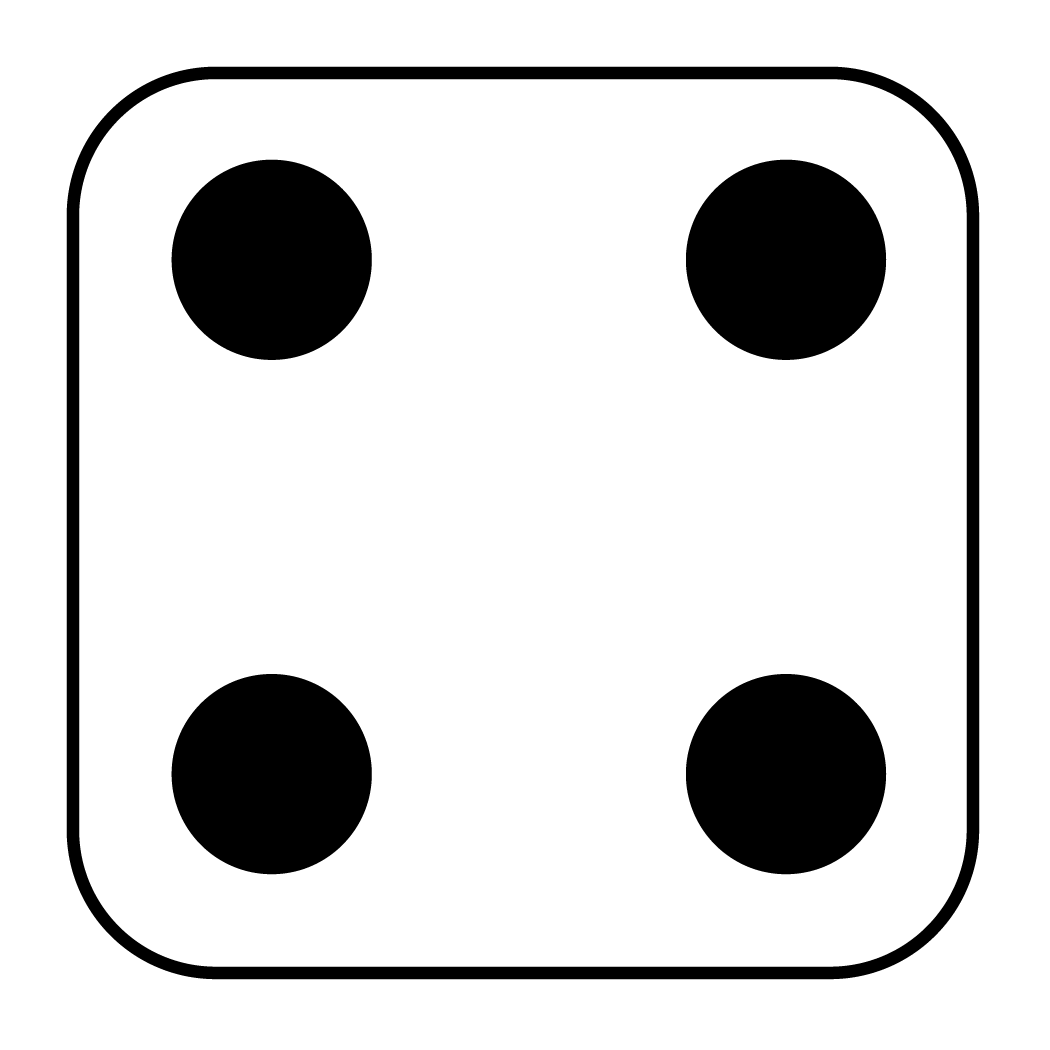 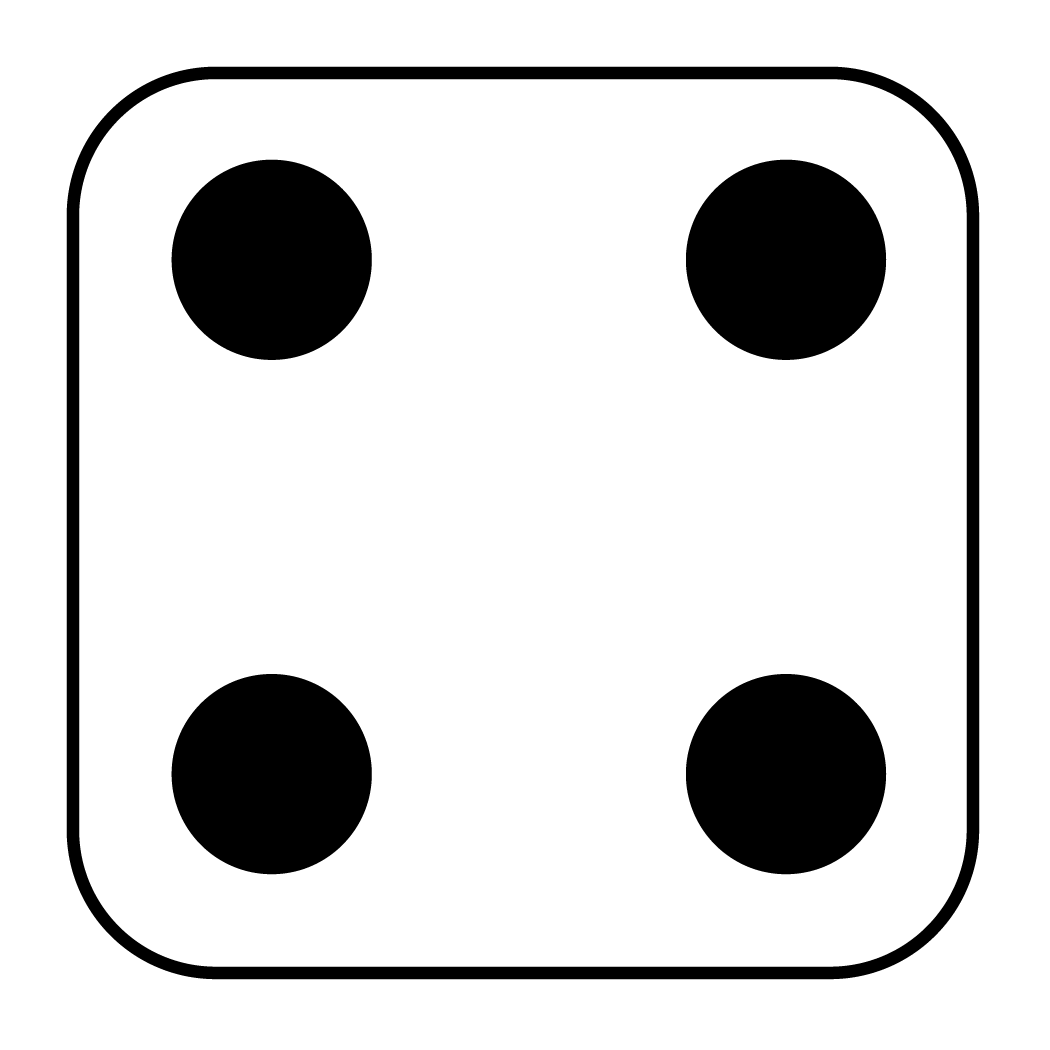 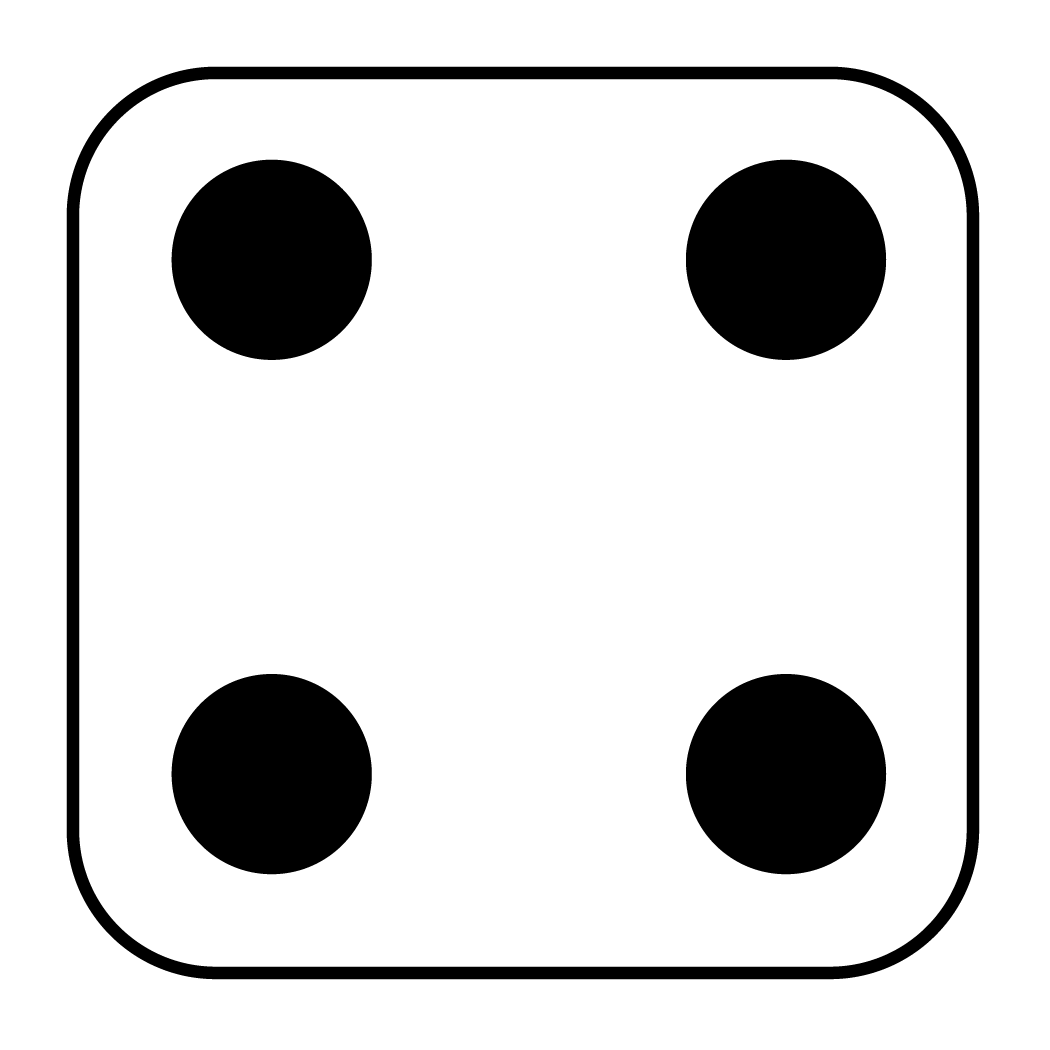 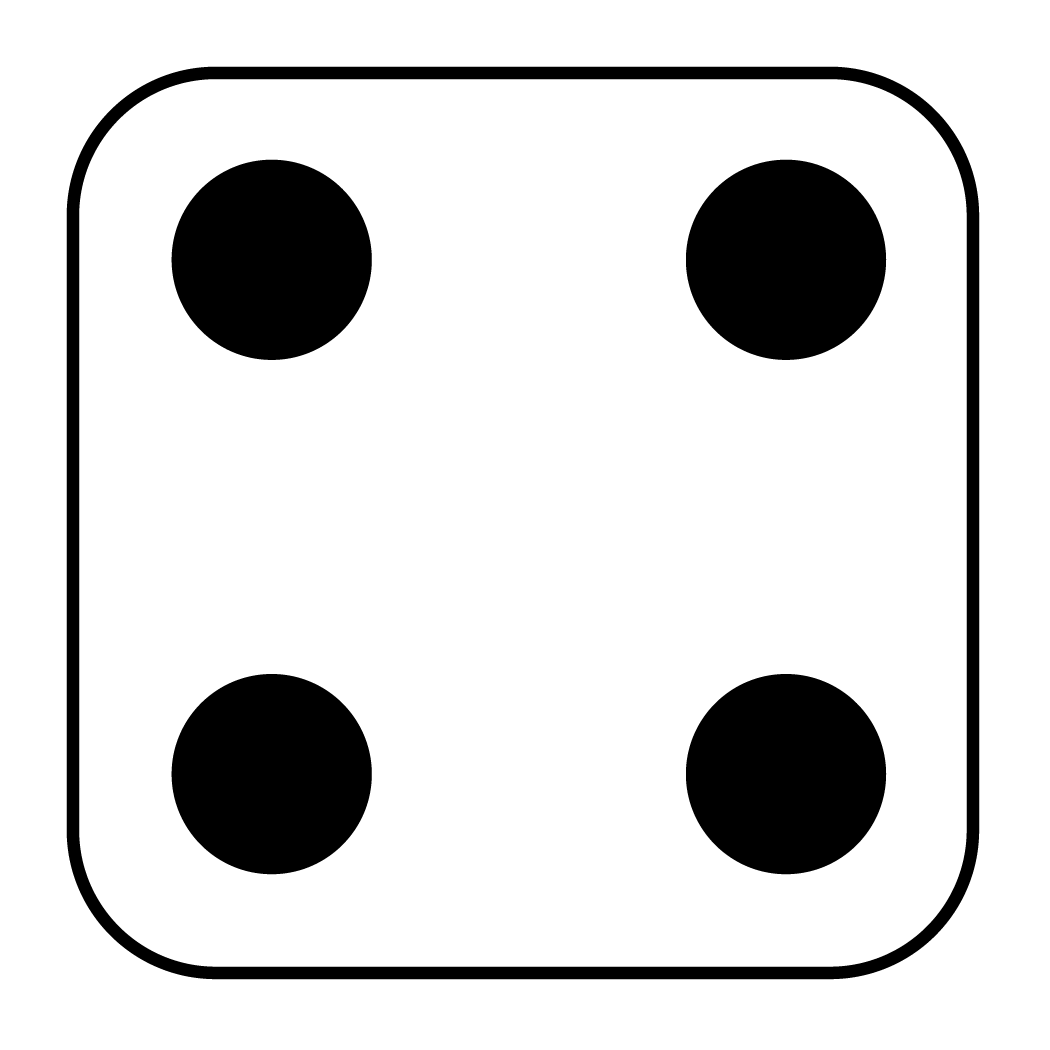 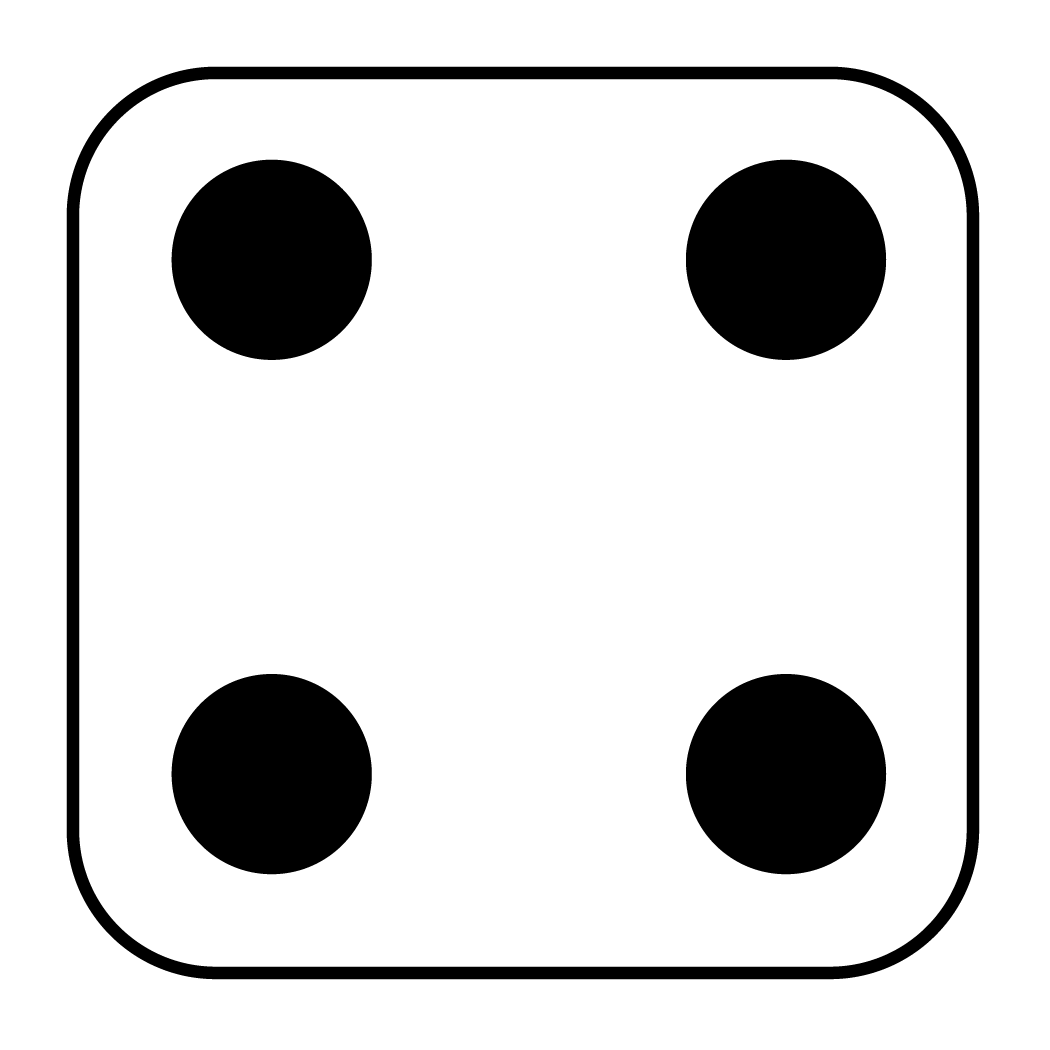 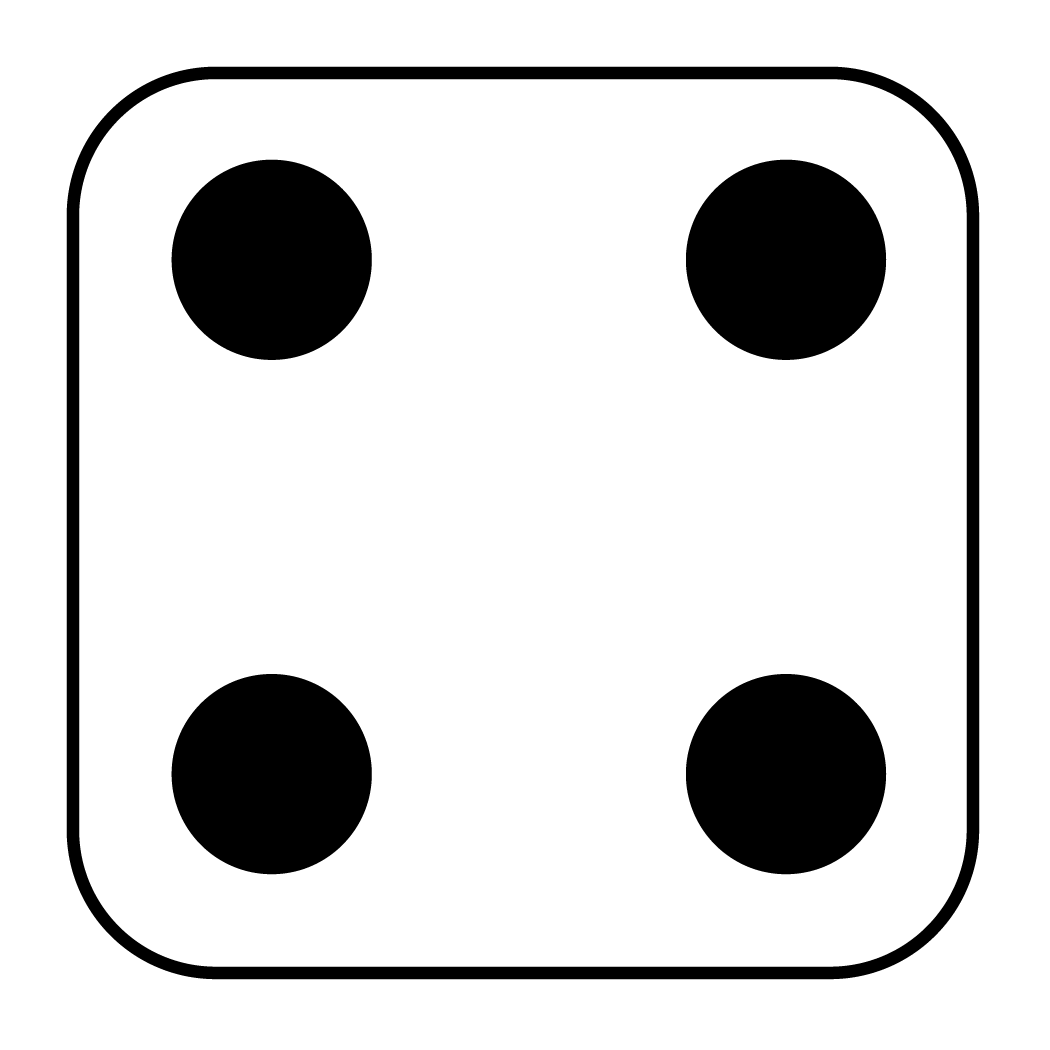 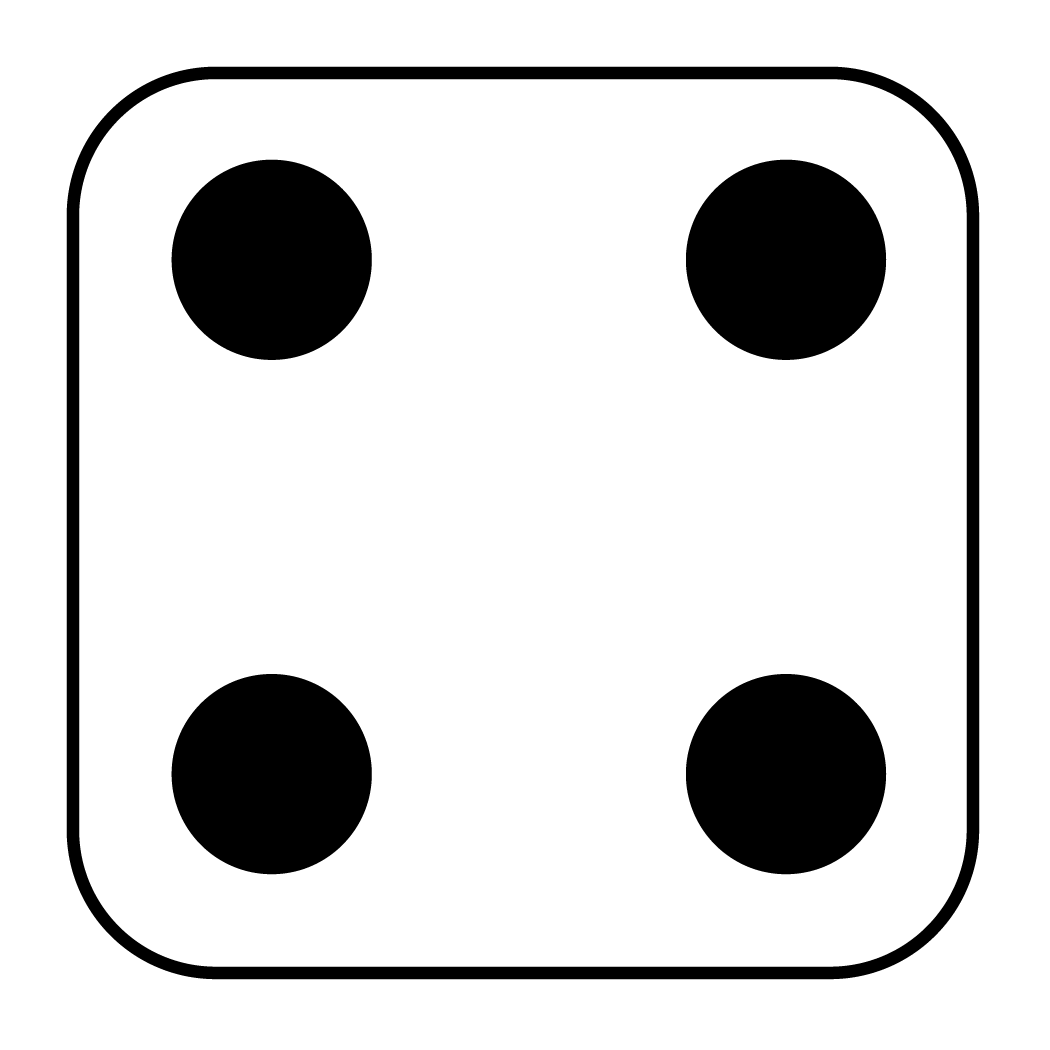 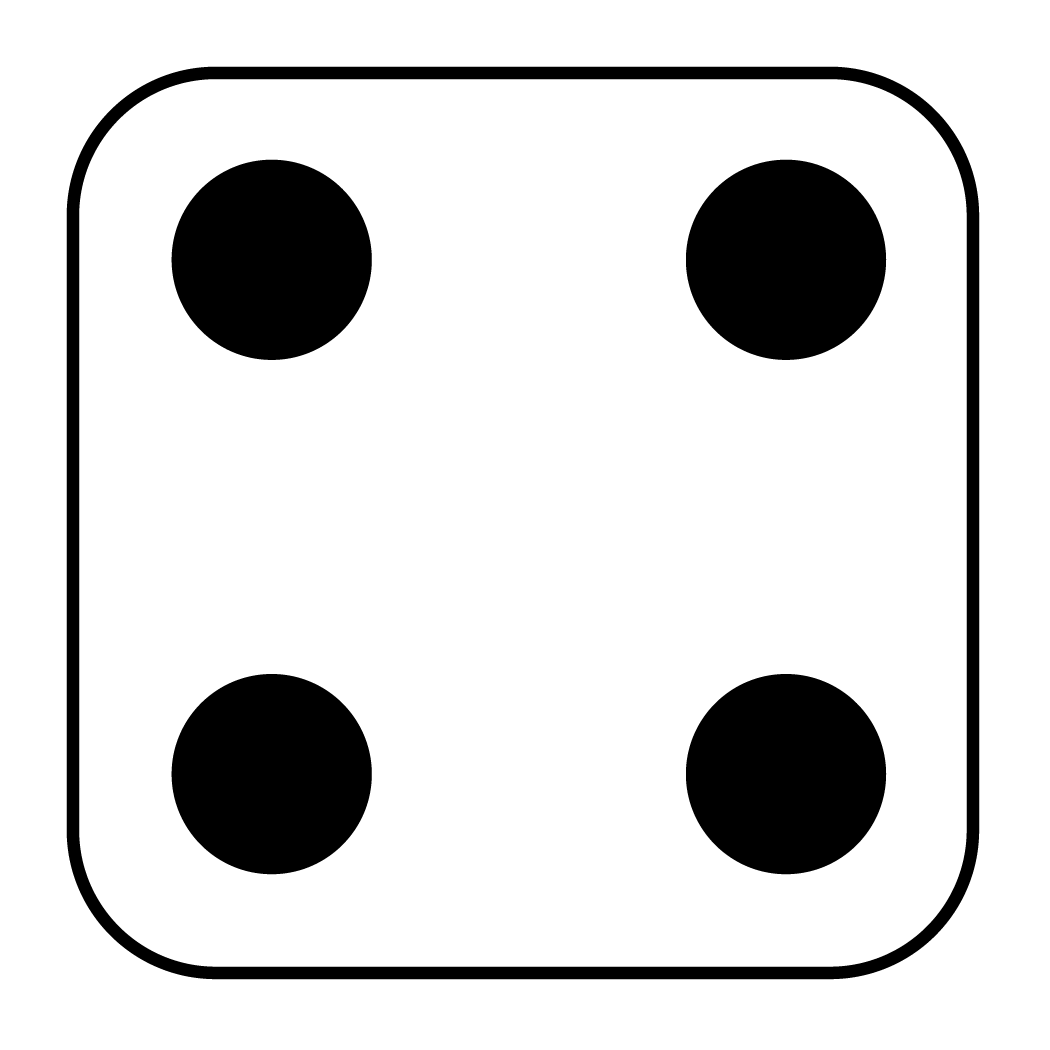 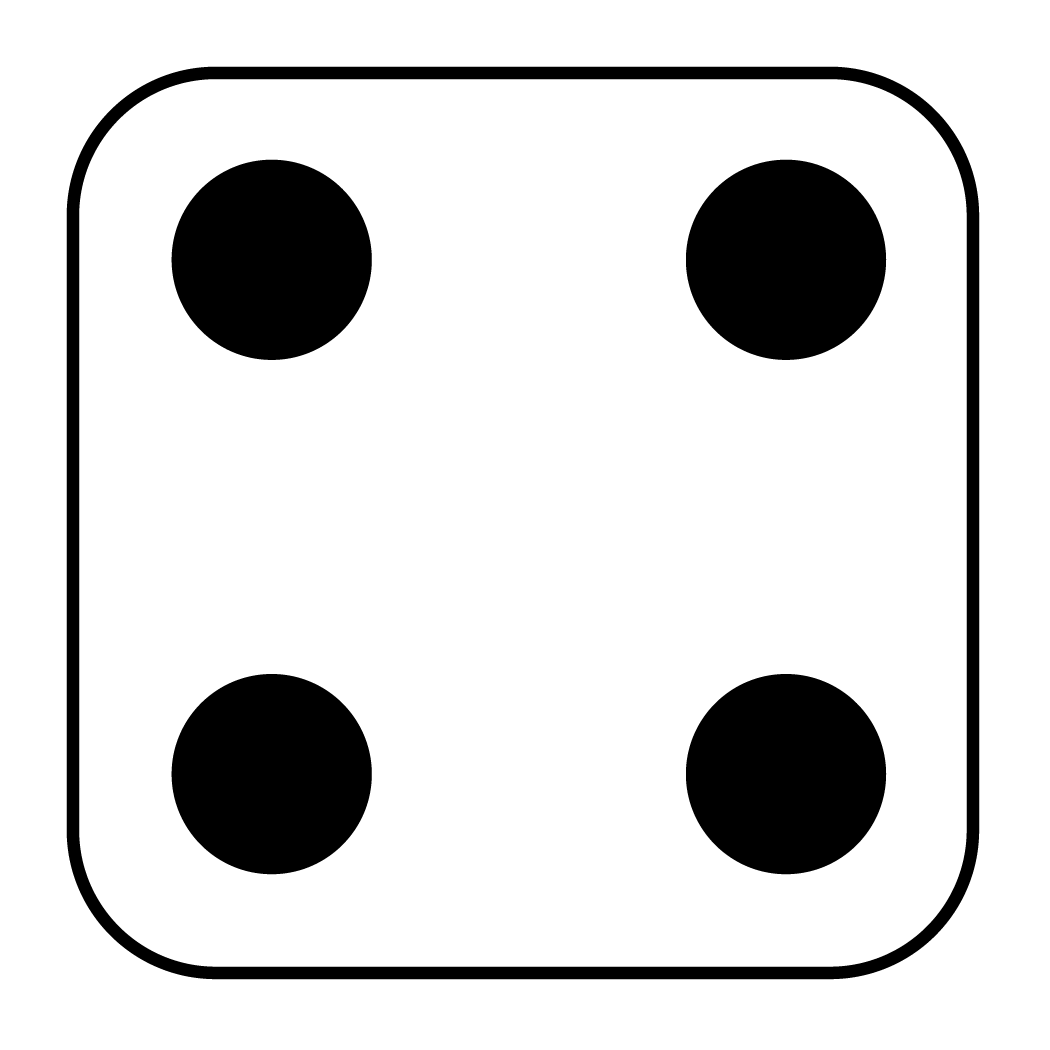 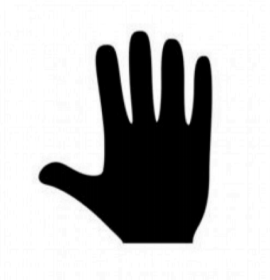 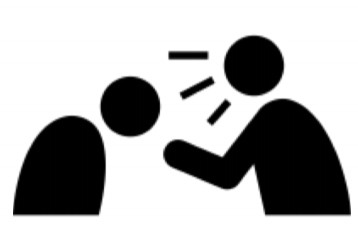 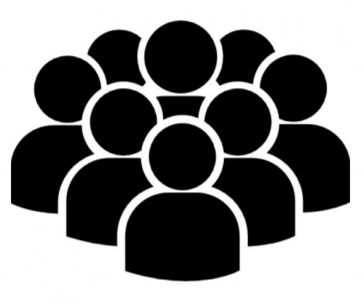 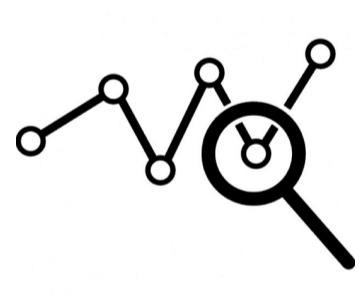 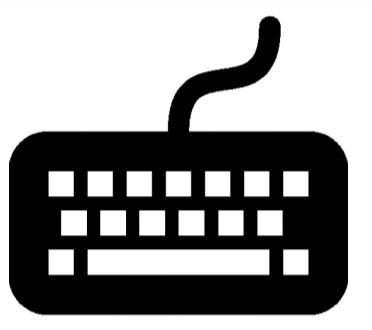 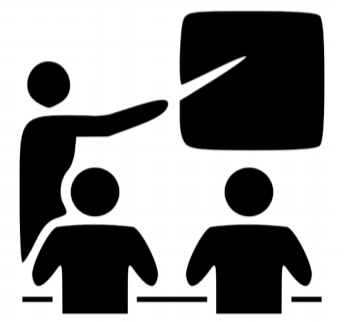 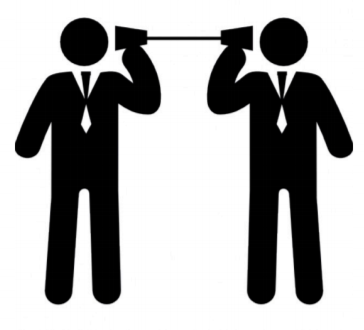 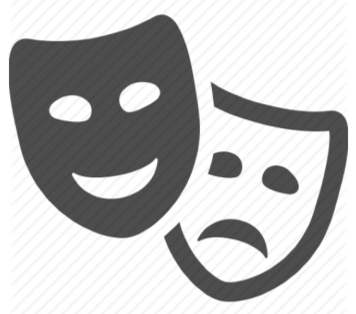 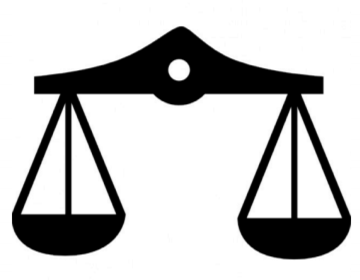 [Speaker Notes: Introduce by asking - what do you see on each cube. Brainstorm ideas for each icon (try and make it relate to health)]